Boundaries
Final meeting of the Second Cycle of the Periodic Reporting Exercise for the Latin America and Caribbean Region
Latin America and the Caribbean Unit
World Heritage Centre, 2nd – 5th Dec.
Santiago de Chile, Nuria Sanz
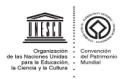 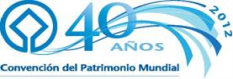 Latin America and the Caribbean Unit
World Heritage Centre, 2nd – 5th Dec.
Santiago de Chile, Nuria Sanz
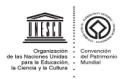 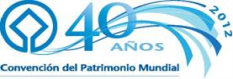 Section ii, question 4.1.2 – Are the boundaries of the world heritage property adequate to maintain the property`s outstanding universal value?
Latin America and the Caribbean Unit
World Heritage Centre, 2nd – 5th Dec.
Santiago de Chile, Nuria Sanz
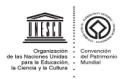 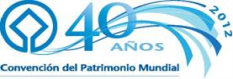 Section ii, question 4.1.4 – Are the boundaries of the world heritage property known?
Latin America and the Caribbean Unit
World Heritage Centre, 2nd – 5th Dec.
Santiago de Chile, Nuria Sanz
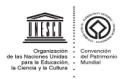 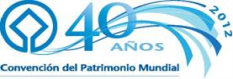 Thank you for your attention
Final meeting of the Second Cycle of the Periodic Reporting Exercise for the Latin America and Caribbean Region
Latin America and the Caribbean Unit
World Heritage Centre, 2nd – 5th Dec.
Santiago de Chile, Nuria Sanz
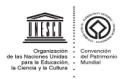 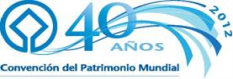